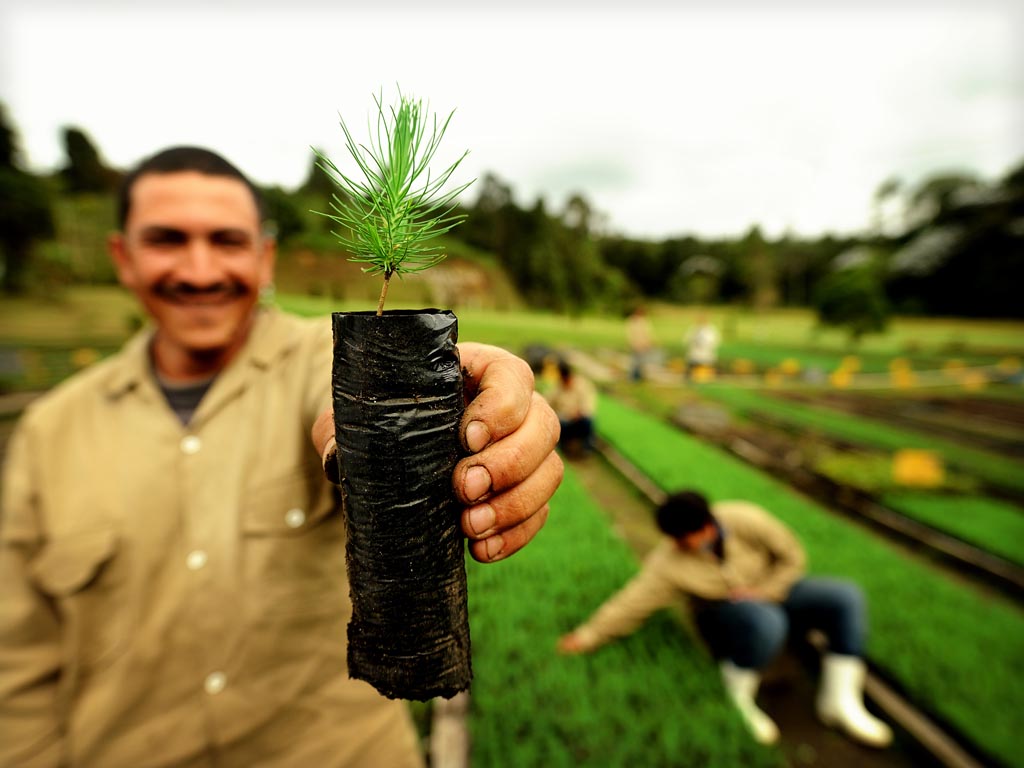 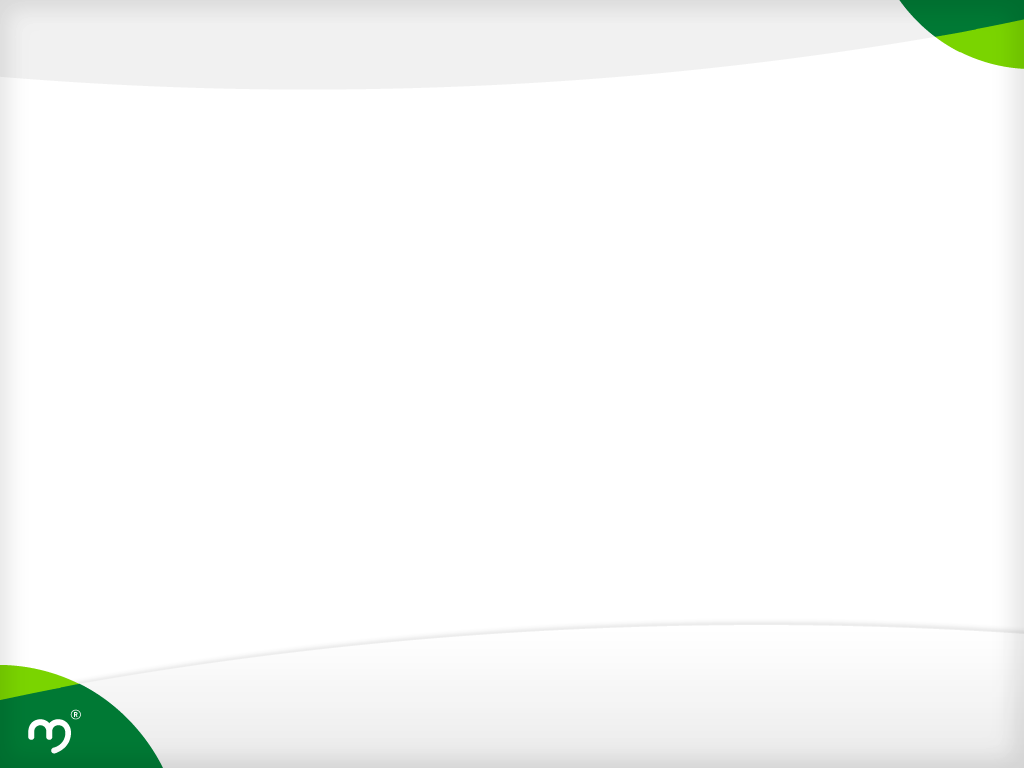 Plan Anual Auditoría 2014
Plan Anual Auditoría 2014 AGUAS NACIONALES EPM
Aspectos Generales
Criterios utilizados para elaborar el plan de auditoría:

Funciones primordialmente enfocadas al aseguramiento y la consulta 

Requerimientos de EPM  y de la Administración

Revisión del Universo de Auditoria: procesos, proyectos y activos de Tecnología, utilizando la metodología y lineamientos enviados por la Vicepresidencia de Auditoría Corporativa de EPM.

Identificación de otras actividades de obligatorio cumplimiento y tareas administrativas.
Plan Anual Auditoría 2014 AGUAS NACIONALES EPM
Resultados Priorización 2014 AN EPM
*Proceso: Gestión ambiental
*TI: One World, Centros de computo, Sistema de Gestión Financiera, Gescomer
Plan Anual Auditoría 2014 AGUAS NACIONALES EPM
Plan anual Aguas Nacionales EPM
Plan Anual Auditoría 2014 AGUAS NACIONALES EPM
Plan de auditoría 2014 – ejecutado por  AI AN
Nota: el profesional de AI de Bello participara en las auditorías que realice EPM con 360 horas
Auditorías Quibdó: 8
Auditorías Bello: 4
Plan Anual Auditoría 2014 AGUAS NACIONALES EPM
Plan de auditoría 2014 – ejecutado por  EPM
Plan Anual Auditoría 2014 AGUAS NACIONALES EPM
Apoyo a Filiales desde EPM Matriz
La Dirección Gestión y Desarrollo de la Auditoria de EPM, apoyará las actividades de homologación de herramientas y metodologías para las filiales.